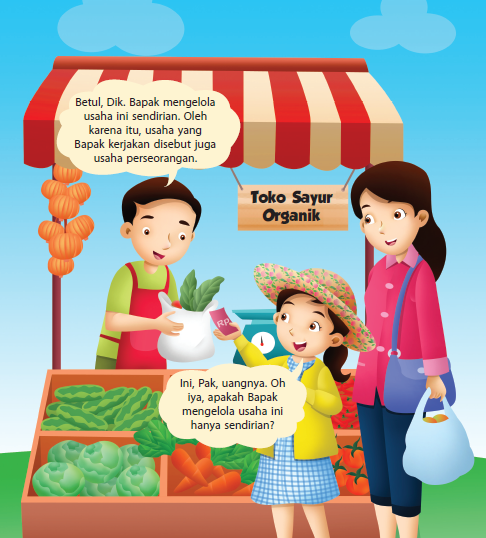 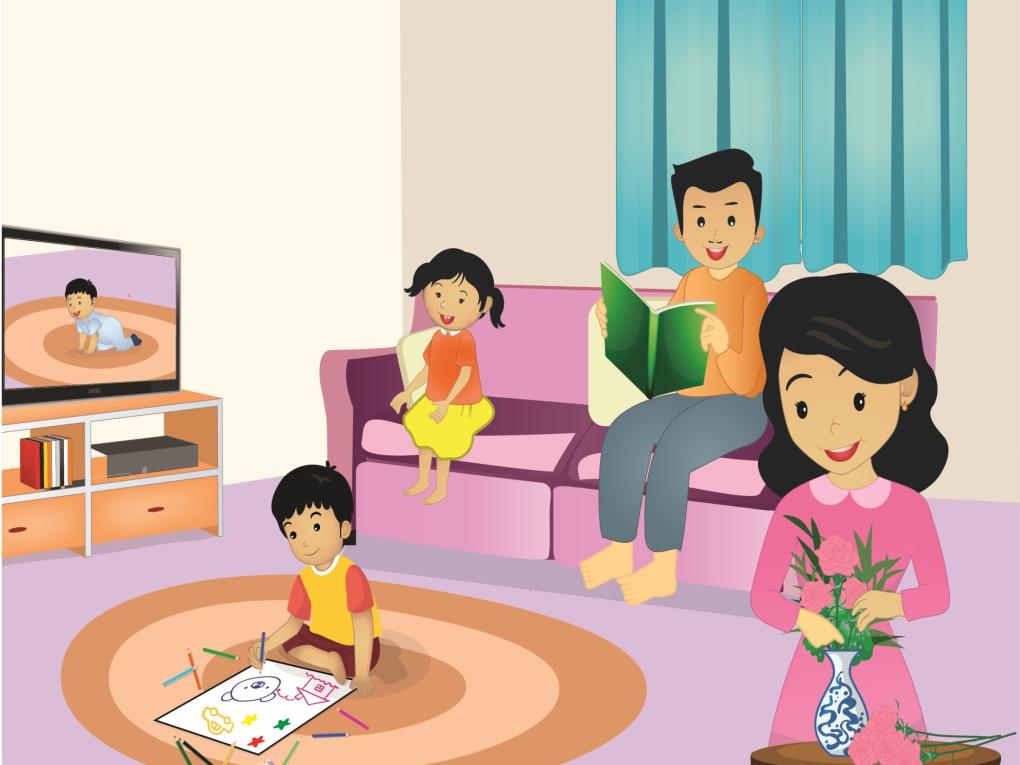 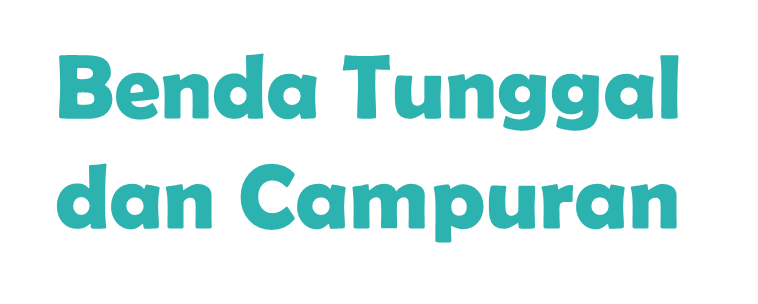 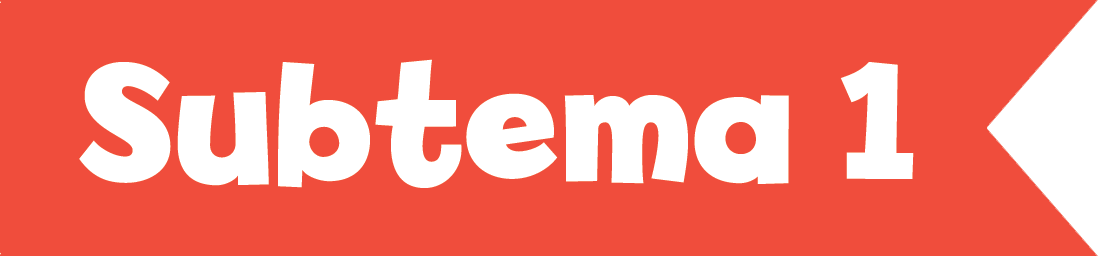 TEMA 9
BENDA-BENDA DI SEKITAR KITA
PEMBELAJARAN 2
HENI NURHAENI, M.Pd
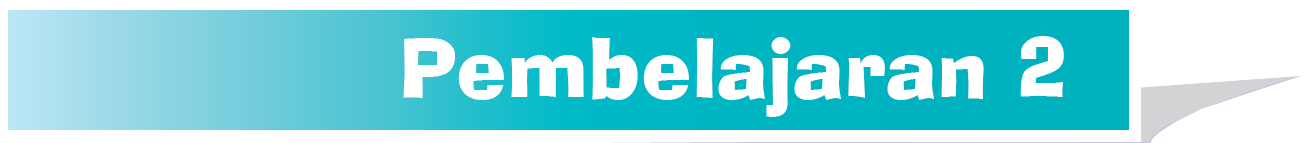 Ayo Mengamati
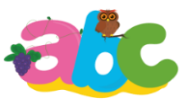 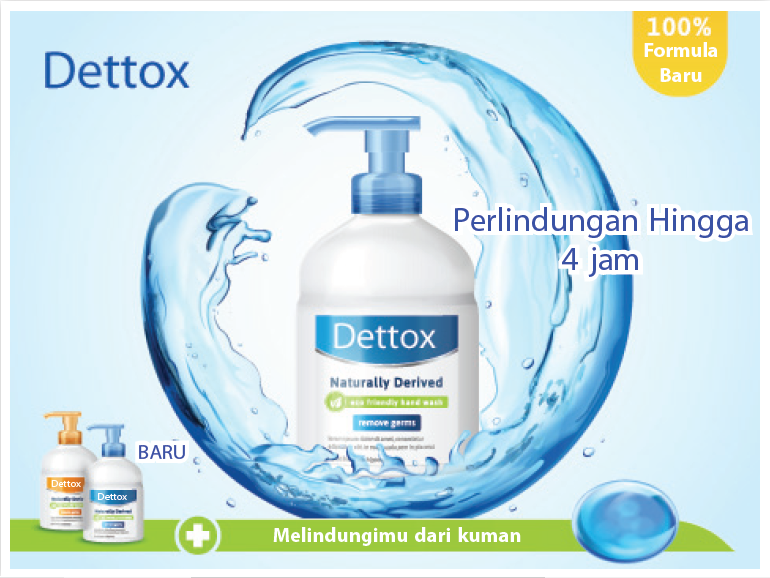 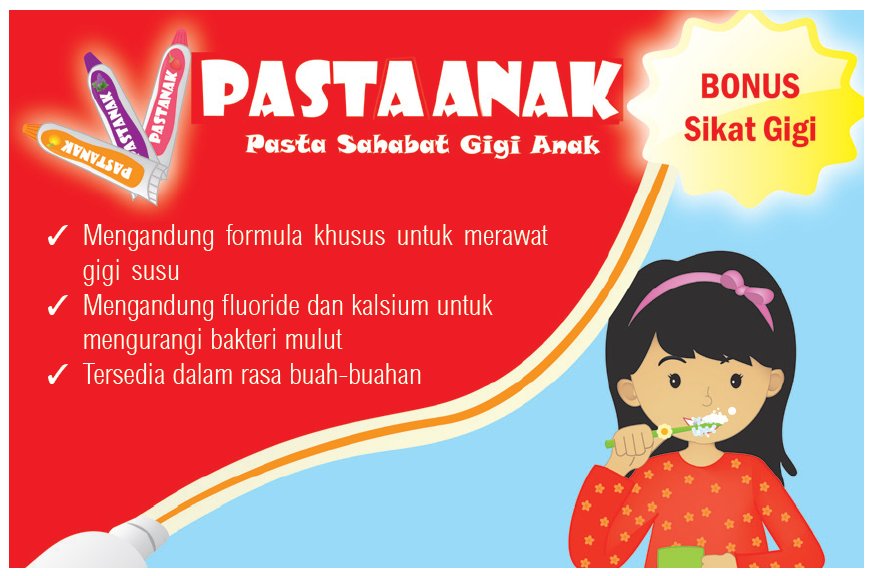 Bagaimana pendapatmu mengenai kedua iklan di atas? 
Manakah yang membuatmu lebih tertarik? 
Iklan manakah yang memberi informasi lebih banyak?
Hari ini kita akan belajar:
mengidentifikasi unsur iklan 
mengidentifikasi zat tunggal dan campuran di lingkungan sekitar 
menjelaskan tangga nada diatonis mayor dan minor
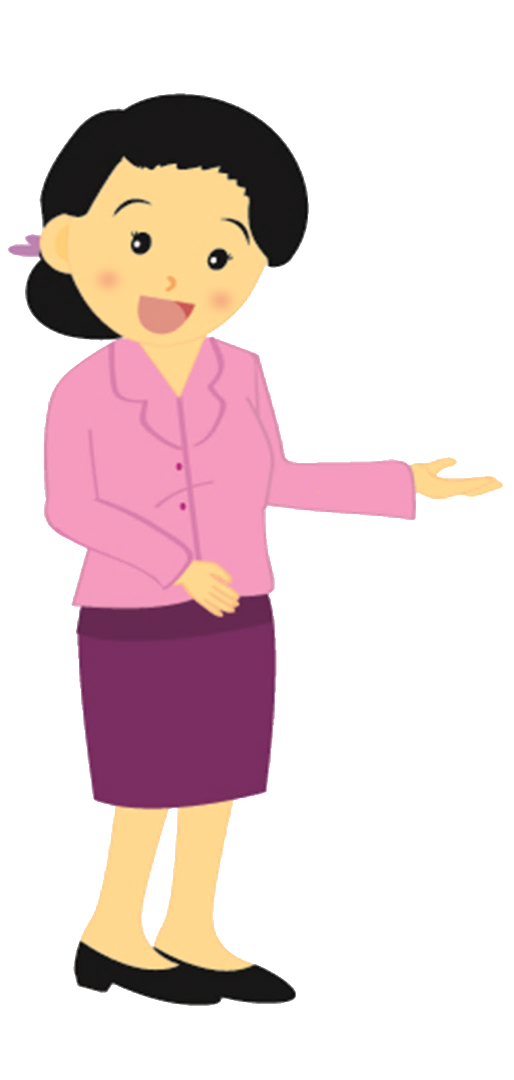 Sikap yang akan kita kembangkan:
tanggung jawab 
kerja sama 
percaya diri
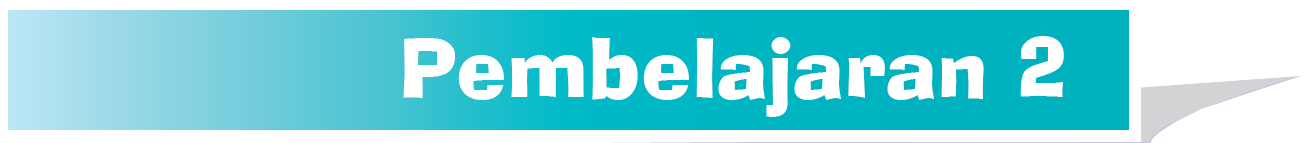 Ayo Membaca
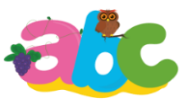 Mengidentifikasi Unsur Iklan
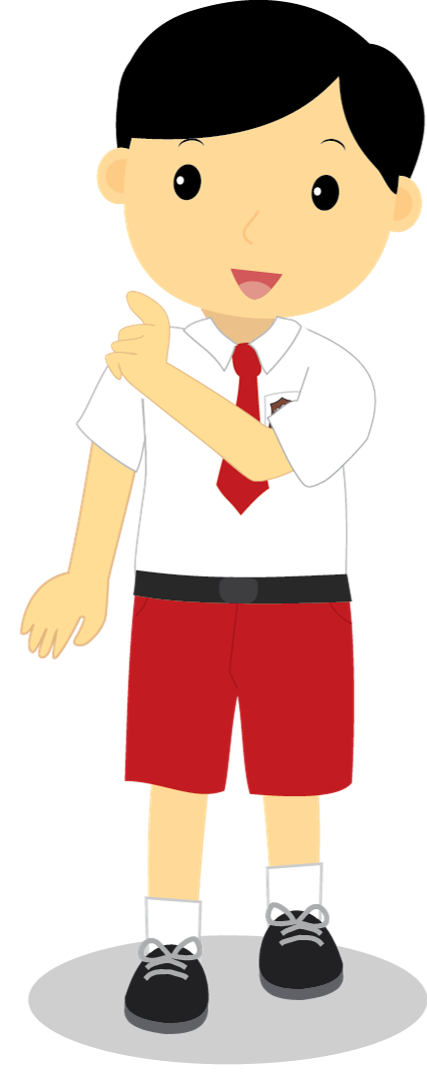 Unsur-unsur iklan:
Nama produk atau jasa 
Gambar produk 
Kalimat atau slogan iklan 
Keunggulan produk atau jasa 
Harga produk atau jasa 
Kontak yang dapat dihubungi
Video: Video unsur-unsur iklan
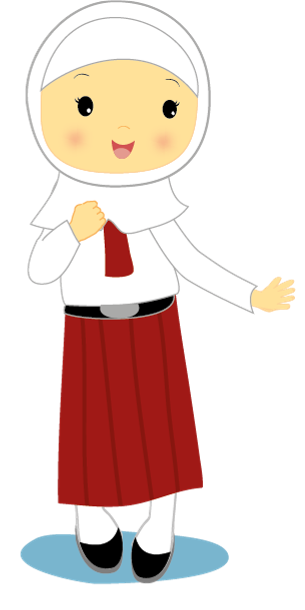 Carilah sebuah iklan dari media cetak! Gunting dan tempelkan iklan tersebut di bukumu!
Setelah itu, identifikasilah iklan tersebut secara rinci! Tuliskan semua unsur iklan yang terdapat pada iklan tersebut!
Pembelajaran 2:
T9  St1
Menjelaskan Unsur-Unsur Iklan Media Cetak
Muatan
Bahasa Indonesia
KD 3.4 dan 4.4
Iklan dalam media cetak memiliki unsur-unsur sebagai berikut
Judul Iklan
Isi Iklan
P2
Sumber Iklan
Alamat dan Nomor Kontak Sumber
Deskripsi Produk
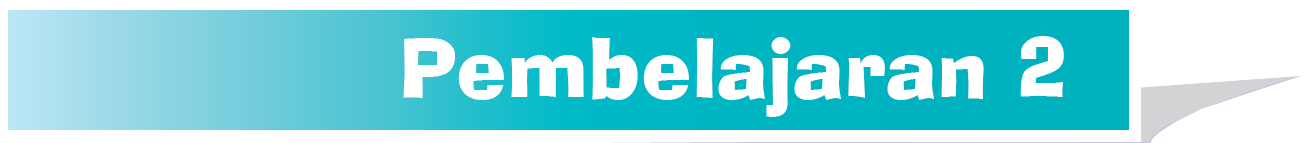 Ayo Mengidentifikasi
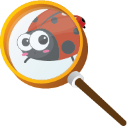 Mengidentifikasi Zat Tunggal dan Campuran di Lingkungan Sekitar
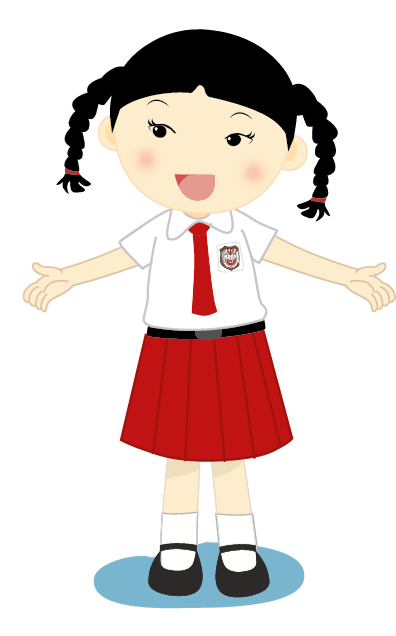 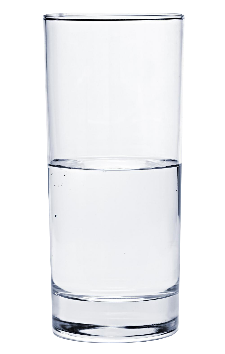 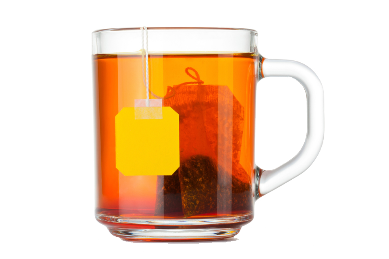 sedangkan air teh merupakan campuran.
Air merupakan zat tunggal
Pembelajaran 2:
T9  St1
Menjelaskan Ciri-Ciri Zat Tunggal dan Campuran dalam Kehidupan Sehari-hari
Muatan
IPA
KD 3.9 dan 4.9
Zat tunggal adalah materi yang hanya tersusun atas satu jenis zat. Benda-benda yang termasuk zat tunggal :
P2
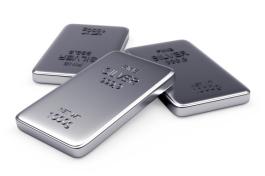 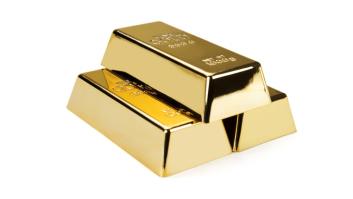 Perak
Emas
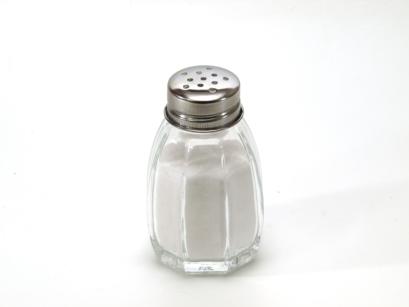 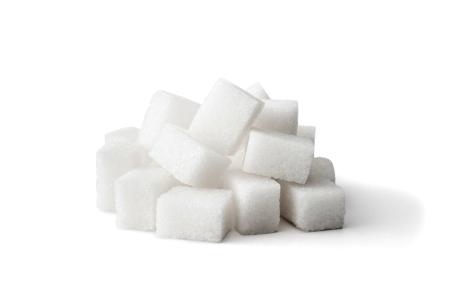 Garam Dapur
Gula
Perhatikan tabel berikut dan lengkapilah sisanya!
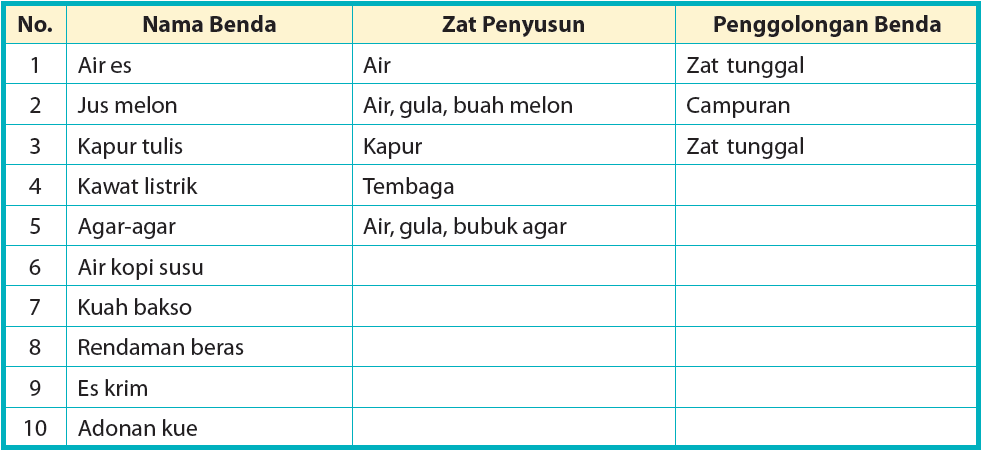 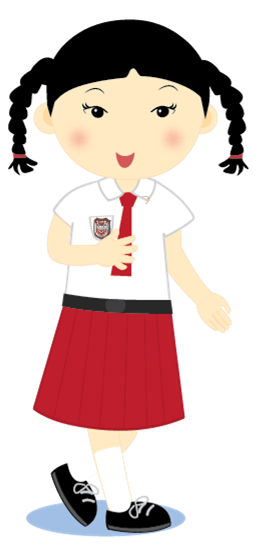 Cobalah identifikasi manakah yang merupakan campuran homogen dan campuran heterogen pada benda-benda tersebut!
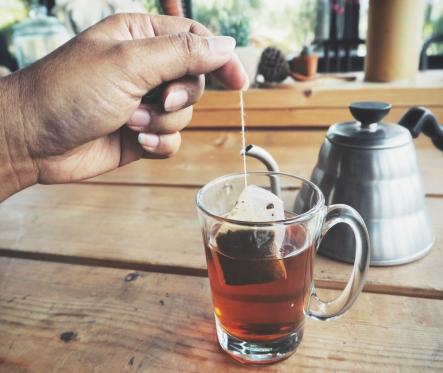 Campuran adalah materi berupa kumpulan dari dua zat atau lebih zat. Dalam campuran, sifat-sifat zat asal masih tetap tampak.
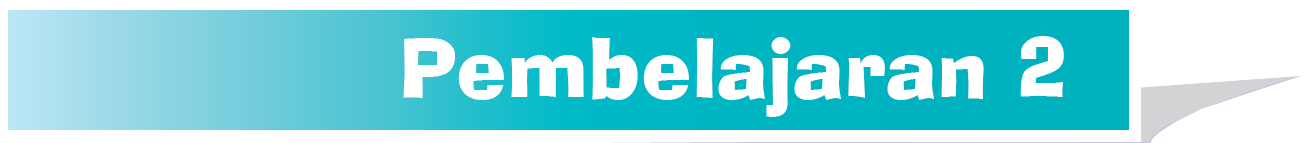 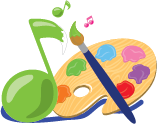 Ayo Membaca
Menjelaskan Tangga Nada Diatonis Mayor dan Minor
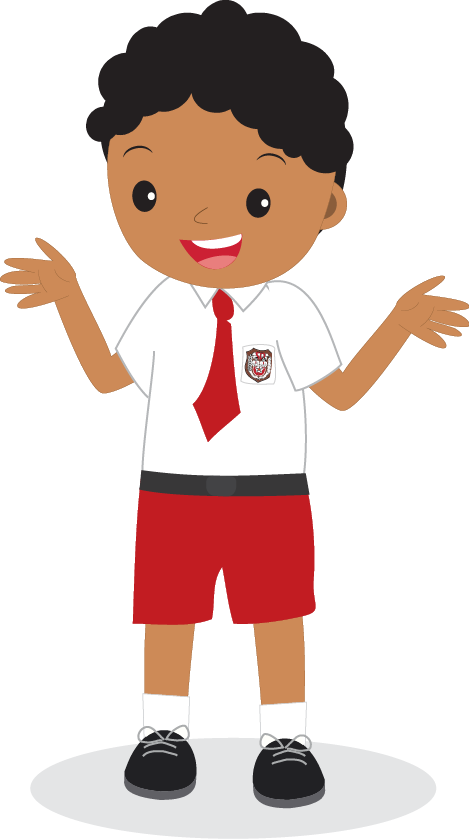 Tangga nada diatonis mayor
adalah tangga nada yang memiliki jarak interval 
1 –1– 1/2 – 1 – 1 – 1 – 1/2 .
Tangga nada diatonis minor
adalah tangga nada yang memiliki jarak interval 
1– 1/2 – 1 – 1– 1/2 – 1 – 1
Nyanyikanlah lagu ”Mengheningkan Cipta” dan lagu “Gundul Pacul” di dalam bukumu
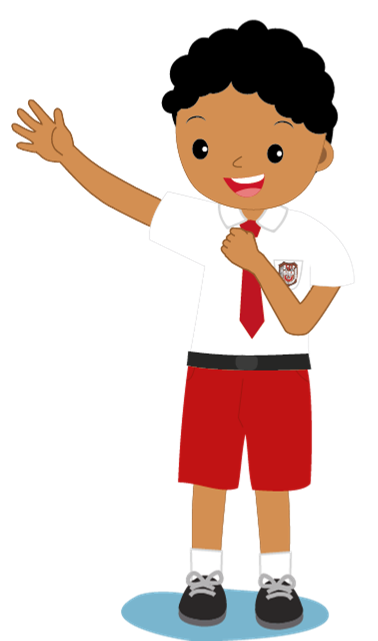 Dapatkah kamu menemukan perbedaan antara kedua lagu tersebut?
Pembelajaran 2:
T9  St1
Jenis-Jenis Tangga Nada
Muatan
SBdP
KD 3.2 dan 4.2
Nada-nada harmonis tersusun secara berjenjang disebut tangga nada. Salah satu tangga nada adalah tangga nada diatonis. Tangga nada diatonis dibedakan menjadi tangga nada diatonis mayor dan tangga diatonis minor.
P2
Tangga nada diatonis mayor
Tangga nada yang yang memiliki susunan nada, yaitu 1–1–½–1–1–1–½. Lagu dengan tangga nada diatonis mayor memiliki ciri-ciri, antara lain bersifat gembira, bersemangat, dan biasanya diawali dan diakhiri dengan nada Do = C. Contohnya, lagu "Maju Tak Gentar", "Hari Merdeka", dan "Indonesia Raya".
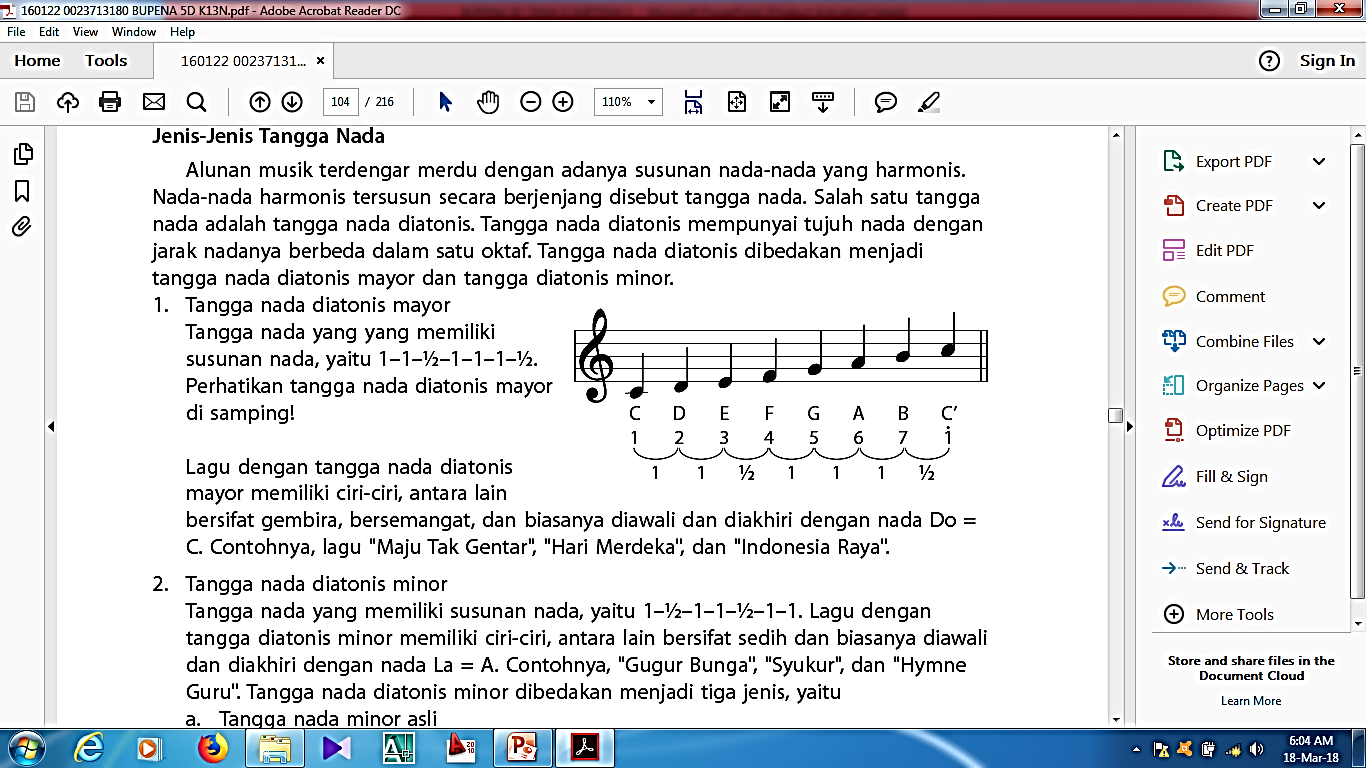 Tangga nada diatonis minor
Tangga nada yang memiliki susunan nada, yaitu 1–½–1–1–½–1–1. Lagu dengan tangga diatonis minor memiliki ciri-ciri, antara lain bersifat sedih dan biasanya diawali dan diakhiri dengan nada La = A. Contohnya, "Gugur Bunga", "Syukur", dan "Hymne Guru". Tangga nada diatonis minor dibedakan menjadi tiga jenis, yaitu
Tangga nada minor asli 
adalah tangga nada minor yang hanya memiliki nada-nada pokok, belum mendapat nada sisipan.
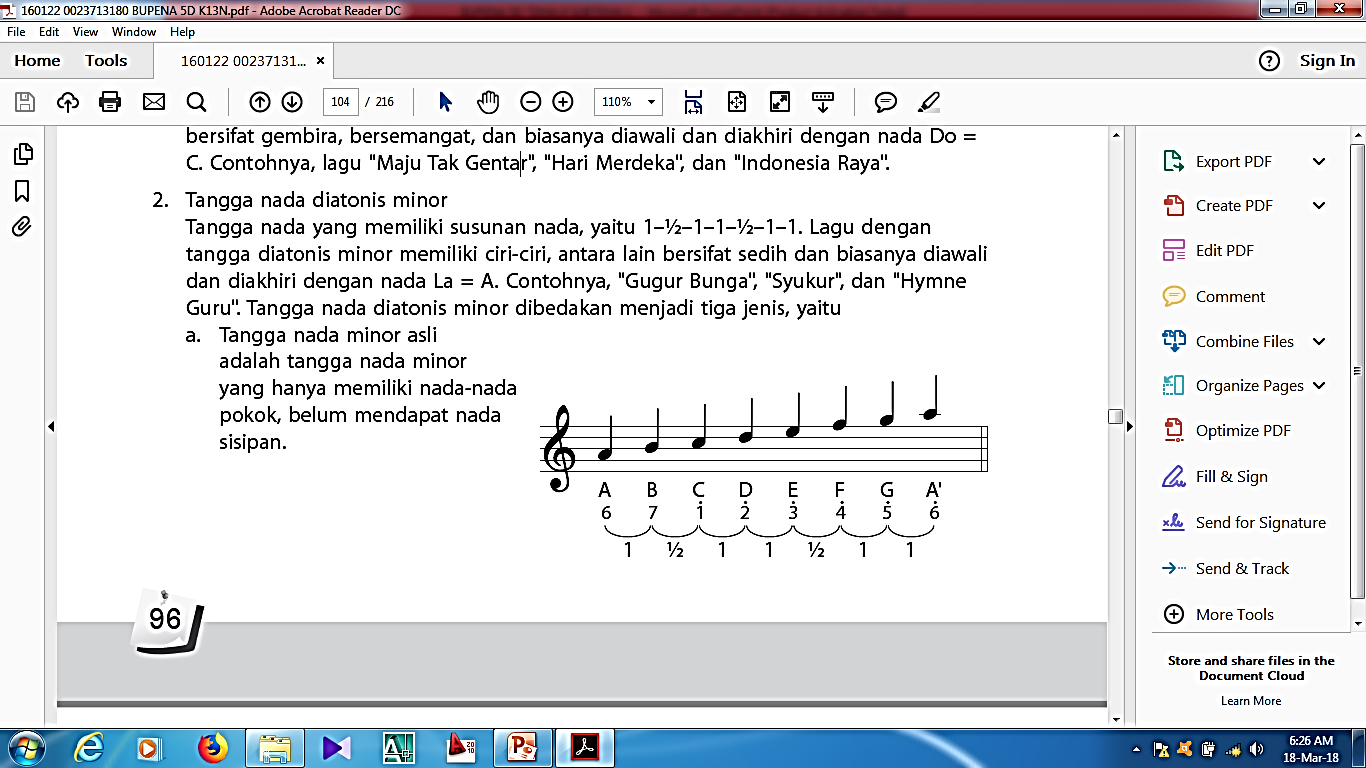 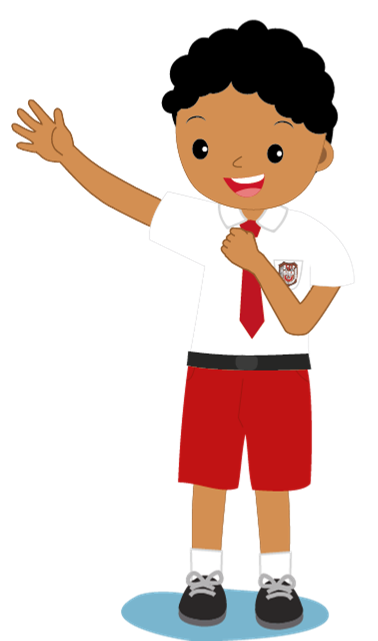 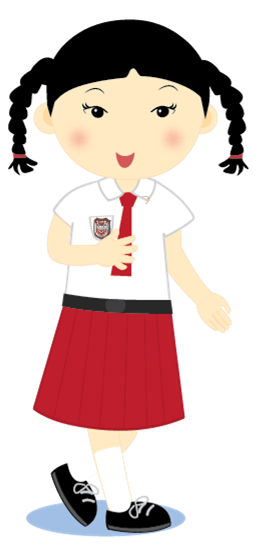 TERIMA KASIH
 SELAMAT BELAJAR 
DAN TETAP SEMANGAT
HENI NURHAENI, M.Pd